28 June 2017
Searching by Dewey number
Julianne Beall
Consulting Senior Editor, DDC
Overview
Search strategies combining 
Subject or keyword terms
Dewey numbers
Truncation symbol to adjust the specificity of the Dewey number
Useful for refining searches
Searches on Dewey number alone may retrieve works in more languages
Searches illustrated using WorldCat.org
WorldCat.org
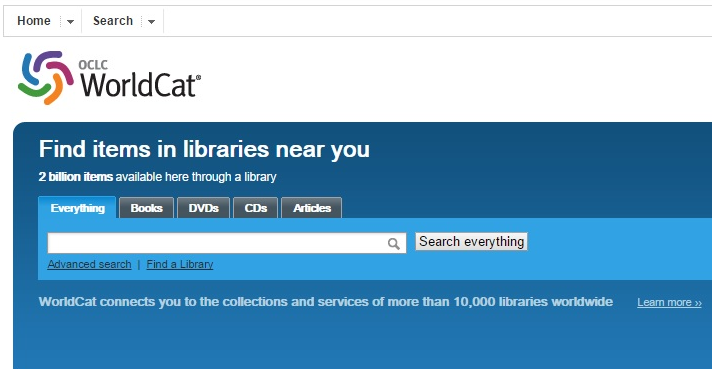 Use Advanced search menu?
You may use it if you wish . . .
But the search menu does not include Dewey
You can use the index label “dd:” to override the menu category, and retrieve the correct results
Basic search box with index labels
Search pattern: subject term [su:] DDC [dd:]
Default Boolean connector: AND
Default index: keyword
Use asterisk [*] for truncation
Put the subject term or keyword first; that works best with the “sort by relevance” algorithm of  WorldCat.org
su:diabetes dd:616*
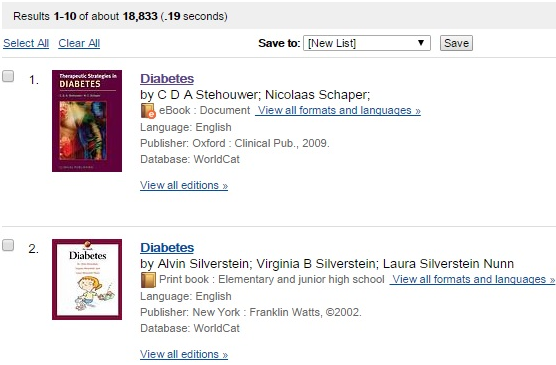 su:diabetes dd:616*
[Results: 18,833] DDC: 616.46206
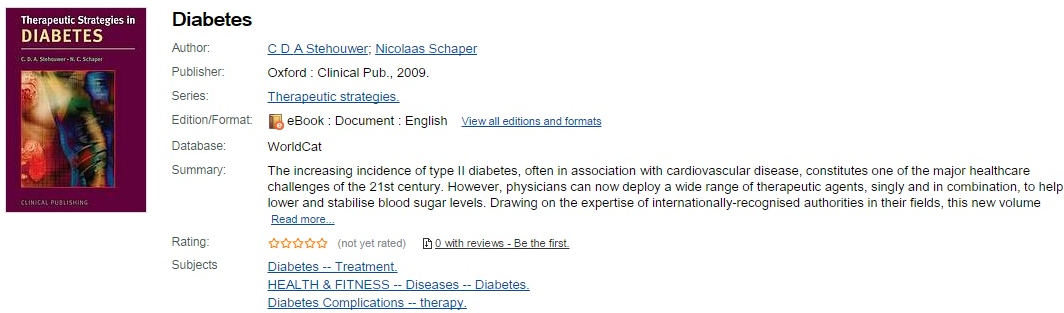 Scroll down to Linked Data
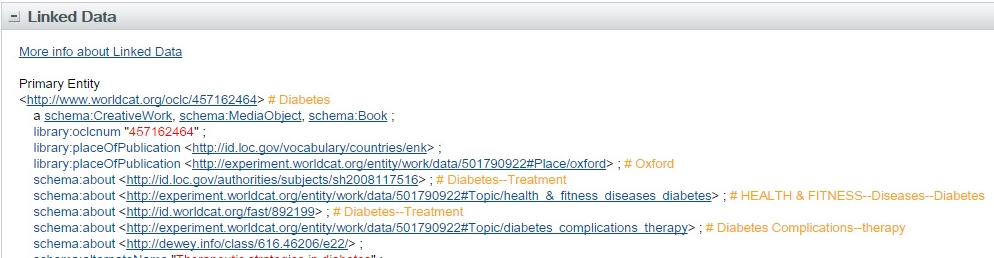 su:diabetes dd:616.4624*
[Results: 154] DDC: 616.4624
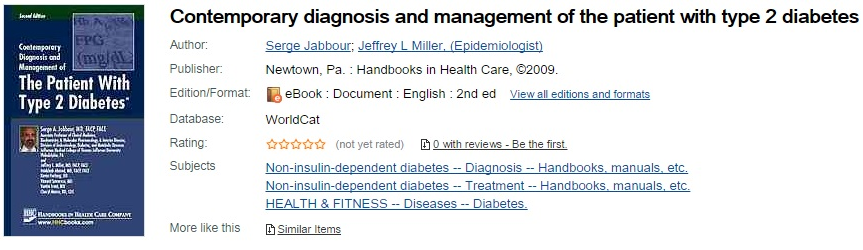 su:diabetes dd:362*
[Results: 1,907] DDC: 362.19646200922
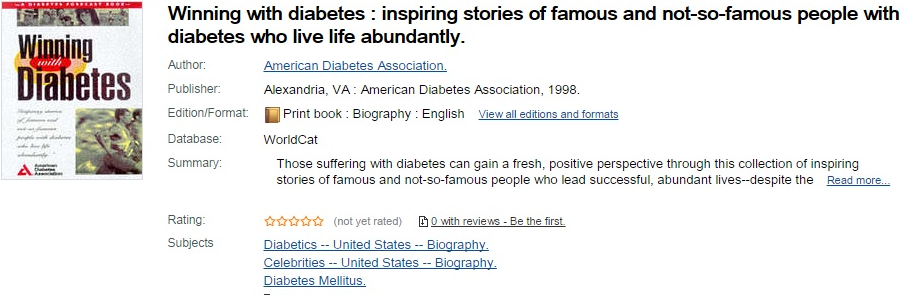 su:diabetes dd:641* 
[Results: 1,733] DDC: 641.56314
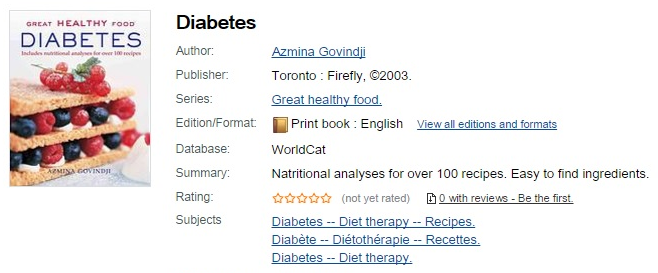 su:salmon dd:641* 
[Results: 142] DDC: 641.692
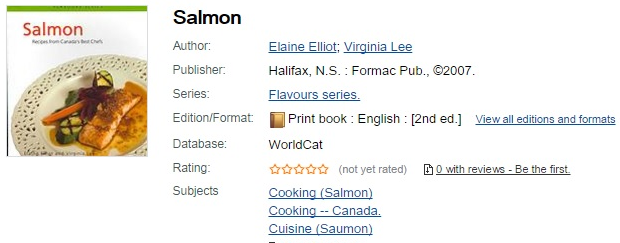 su:salmon dd:597* 
[Results: 1,758] DDC: 597.56
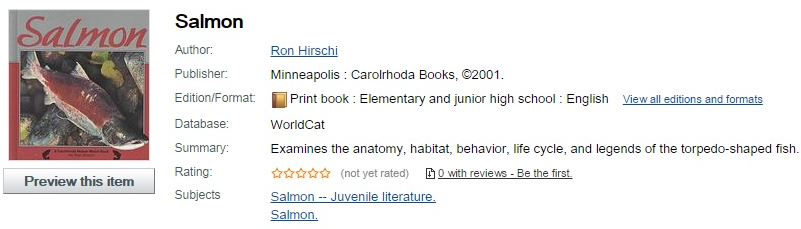 Salmon in zoology schedule
597.5 Protacanthopterygii
Class here Salmoniformes
597.55-597.59 Salmoniformes
Class comprehensive works in 597.5
597.5/5 Salmonidae [old number for salmon, before ed. 21]
597.5/6 Salmon
597.5/7 Trout
597.5/9 Esocidae
Various possible searches
su:salmon dd:597.5*
Results: 1,029
su:salmon dd:(597.56* OR 597.55*)
Results: 936
su:salmon dd:597.56*
Results: 245
Note: a few records have more than one DDC number; use of Boolean NOT may exclude desired records
su:salmon dd:799*
[Results: 676] DDC: 799.1756
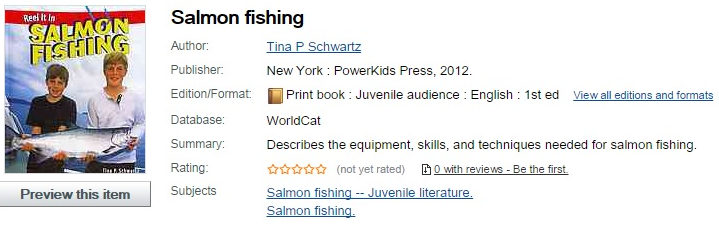 su:salmon dd:799.1756*
[Results: 70] DDC: 799.1756097112; 799.1755
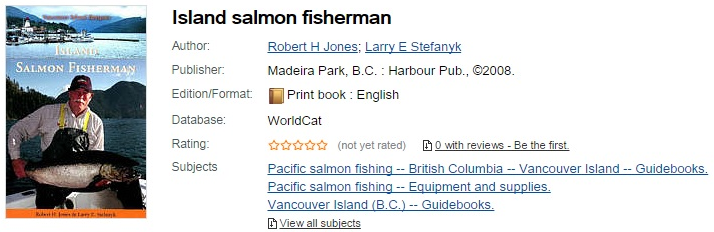 Salmon in natural resources schedule
333.91 Water and lands adjoining bodies of water
Class here aquatic resources, comprehensive works on the economics of aquatic resources
For a specific aquatic resource, see the resource, e.g., minerals 333.85, fishes 333.956
333.95/6 Fishes
333.95/62-333.95/67 Specific kinds of fishes
Add to base number 333.956 the numbers following 597 in 597.2-597.7, e.g., salmon 333.95656
su:salmon dd:333*
[Results: 1,047] DDC:333.910079 [333.9100979?]
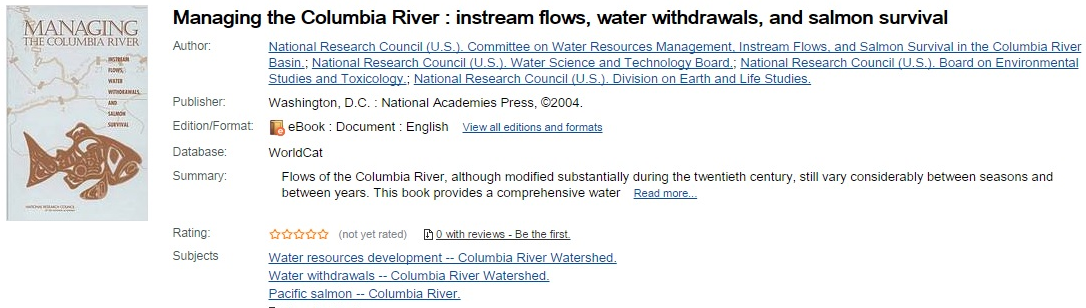 su:salmon dd:333*
[Results: 1047] DDC: 333.956
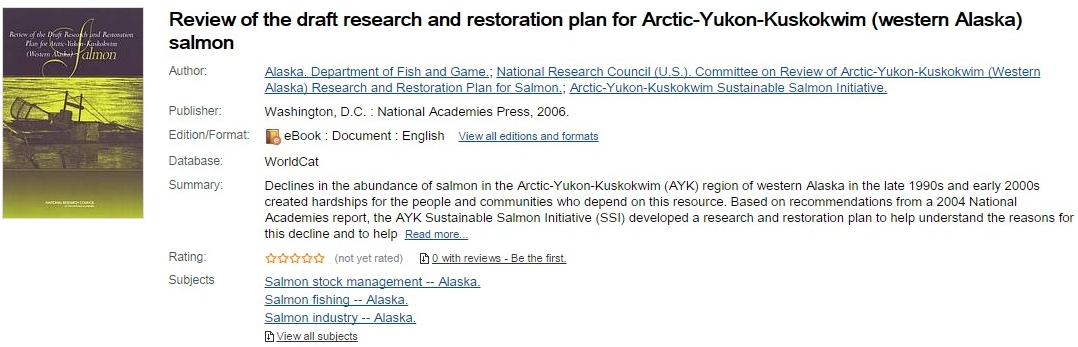 manga dd:53*
[Results: 81] DDC: 537
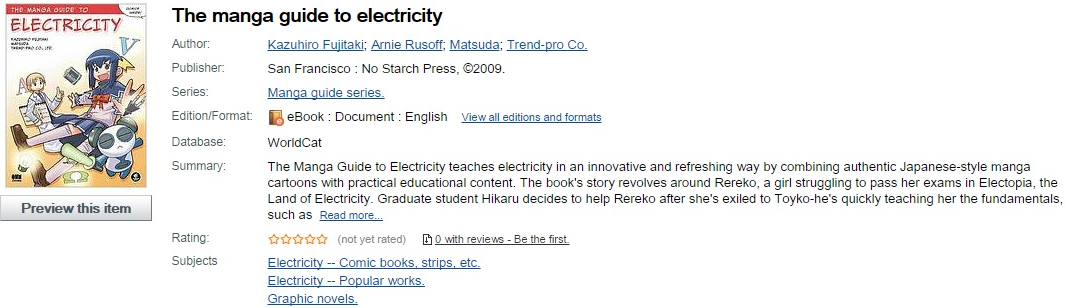 Search by Dewey only; refine search by language
dd: 799.1756* [Results: 102]
Language:
English (75)
French (18)
Swedish (4)
German (3)
Norwegian (1)
Northern Sami (1)
dd:799.1756* 
[French] DDC: 799.1756
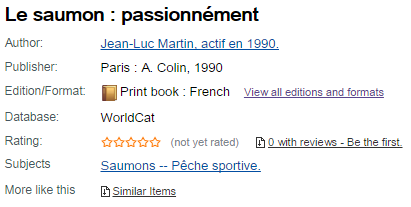 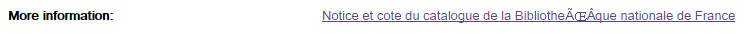 BnF Catalogue Général
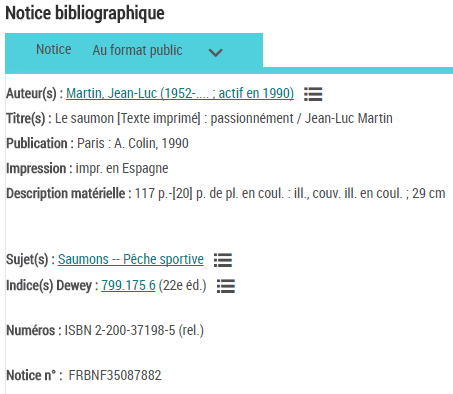 dd:799.1756* 
[Swedish] DDC: 799.1756
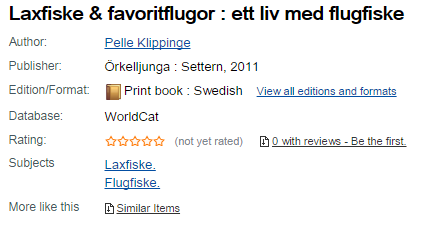 dd:799.1756* 
[German] DDC: 799.1756
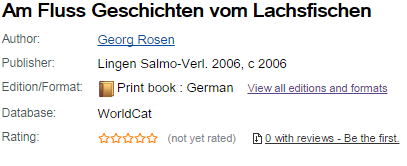 dd:799.1756* 
[Norwegian] DDC: 799.1756094846
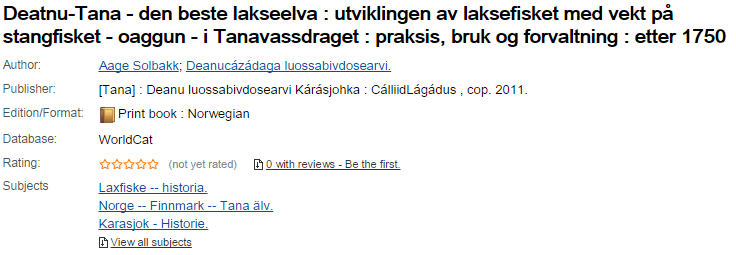 Sources of help
http://www.oclc.org/support/help/worldcatorg/ApplicationHelp.htm

http://www.oclc.org/support/help/searchingworldcatindexes/Default.htm
Especially useful for index labels, e.g., label for DDC edition: d2:
Example: d2:23
European Dewey Users Group Meeting
Julianne Beall
Consulting Senior Editor, DDC
beallj@oclc.org